2019/20 Fourth Quarterly report to the Portfolio Committee on African Renaissance and International Co-operation Fund (ARF)
26 June 2020.
Outline of the Presentation
Section A: Performance Information

Section B: Financial Information
2
Content of the Presentation
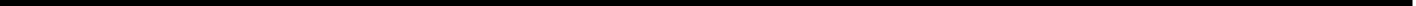 Strategic Outcome-Oriented Goal
Strategic Objectives 
Quarter 4 Performance Information
ARF Financial Report as at 31 March 2020
3
Strategic Outcome-oriented Goal
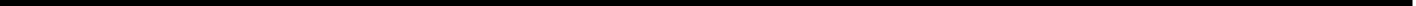 Contribute to an integrated, democratic, peaceful and prosperous Continent.
4
Strategic Objectives
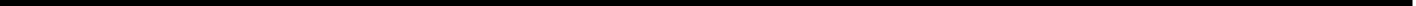 To promote democracy and good governance
To contribute to human resource development
To support socio-economic development and integration
To provide humanitarian assistance 
To support cooperation between South Africa and other countries
To support prevention and resolution of conflict (PRC)
5
Section A: Quarter 4 
Performance Information
6
Quarter 4 Performance: 1 January 2020 – 31 March 2020
7
Quarter 4 Performance: 1 January 2020 – 31 March 2020 Cont...
8
Quarter 4 Performance: 1 January 2020 – 31 March 2020 Cont...
9
Section B: Quarter 4
Financial Information
10
Summary of Statement of Financial Performance as at 31 March 2020
11
Summary of Statement of Financial Position as 31 March 2020
12
Reconciliation of available funds
13
THANK YOU
14